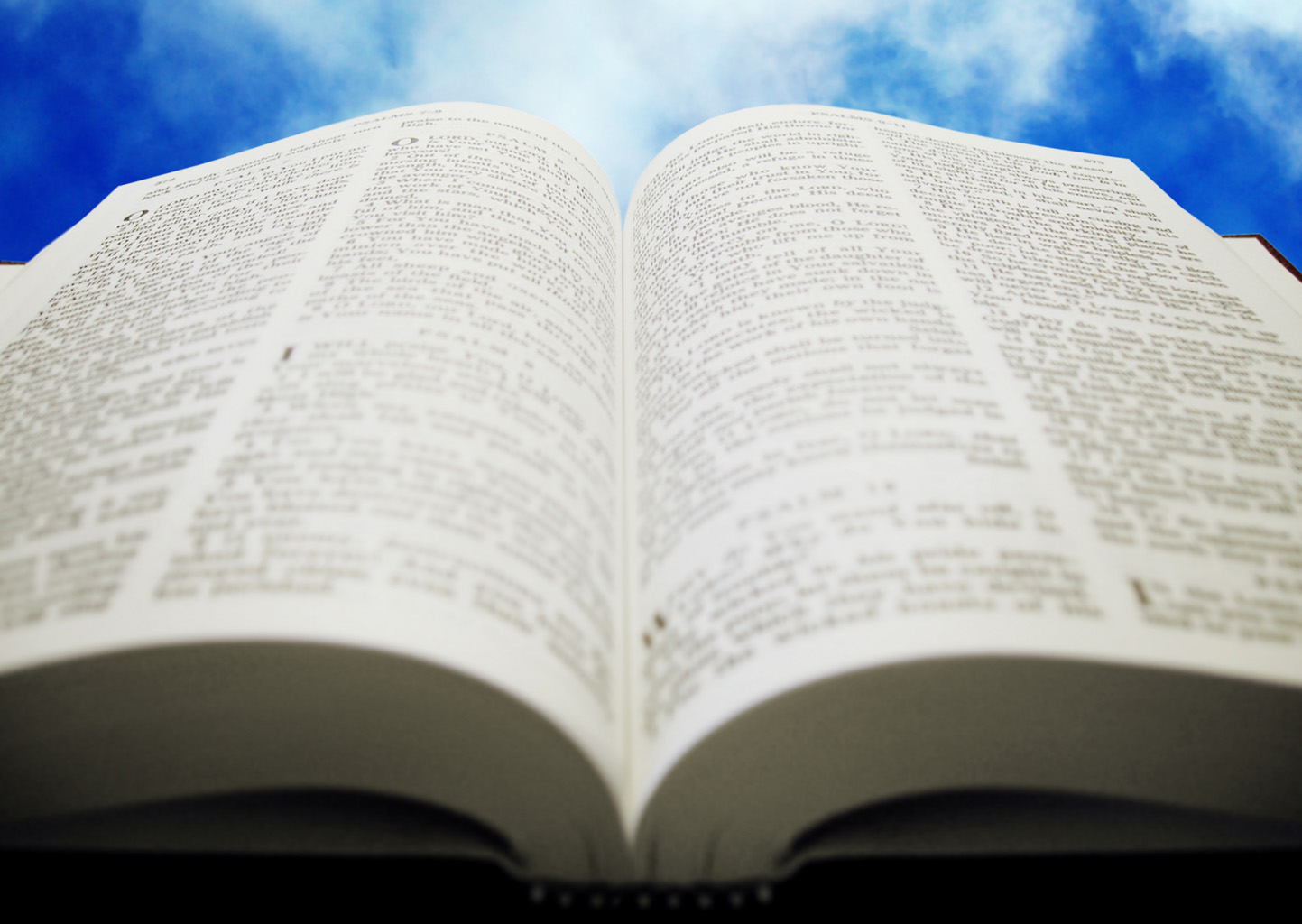 Welcome!
Sunday
Worship 		  			9:30 AM
Sunday
Bible Class (Livestream) 	 	5:00 PM
Wednesday
Bible Class 			 	7:00  PM
www.SunsetchurchofChrist.net
1 Corinthians 16:2
On the first day of the week let each one of you lay something aside, storing up as he may prosper, that there be no collections when I come.



The collection basket 
is in the foyer
Why Christians Don’t Drink
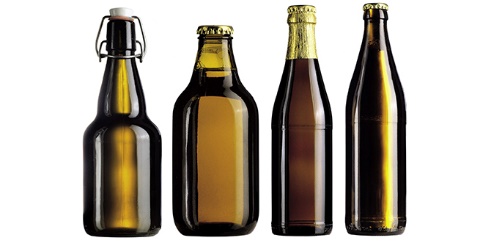 [Speaker Notes: Mt 12:41 "The men of Nineveh will rise up in the judgment with this generation and condemn it, because they repented at the preaching of Jonah; and indeed a greater than Jonah is here.
 Mt 12:42 "The queen of the South will rise up in the judgment with this generation and condemn it, for she came from the ends of the earth to hear the wisdom of Solomon; and indeed a greater than Solomon is here.]
“Why Christians Don’t Drink”
WHY = the Scriptural guidance

CHRISTIANS = those who put on Christ

DON’T = Make a choice to abstain

DRINK = non-medicinal alcoholic consumption
Walking By Faith
What does the Old Testament say?
Wine is a mocker, strong drink is a brawler, and whoever is led astray by it is not wise. 							Proverbs 20:1
Walking By Faith
What does the Old Testament say?
Harlotry, wine, and new wine enslave the heart. 																			Hosea 4:11
Walking By Faith
What does the Old Testament say?
But they also have erred through wine, and through intoxicating drink are out of the way; the priest and the prophet have erred through intoxicating drink, they are swallowed up by wine, they are out of the way through intoxicating drink; they err in vision, they stumble in judgment. 				Isaiah 28:7
Walking By Faith
What does the Old Testament say?
Who has woe? Who has sorrow? Who has contentions? Who has complaints? Who has wounds without cause? Who has redness of eyes? Those who linger long at the wine, Those who go in search of mixed wine. 								Proverbs 23:29-30
Walking By Faith
What does the Old Testament say?
Woe to those who rise early in the morning, That they may follow intoxicating drink; Who continue until night, till wine inflames them! 																				Isaiah 5:11
Walking By Faith
What does the Old Testament show?
-Noah & the curse of Canaan – Genesis 9:20
-Lot & the sins of incest – Genesis 19:32
-Nabal’s folly – 1 Samuel 25:36
-King Elah’s murder – 1 Kings 16:9
[Speaker Notes: Ge 9:20 And Noah began to be a farmer, and he planted a vineyard. 21 Then he drank of the wine and was drunk, and became uncovered in his tent. 22 And Ham, the father of Canaan, saw the nakedness of his father, and told his two brothers outside. 23 But Shem and Japheth took a garment, laid it on both their shoulders, and went backward and covered the nakedness of their father. Their faces were turned away, and they did not see their father's nakedness. 24 ¶ So Noah awoke from his wine, and knew what his younger son had done to him. 25 Then he said: "Cursed be Canaan; A servant of servants He shall be to his brethren.“
Ge 19:32 "Come, let us make our father drink wine, and we will lie with him, that we may preserve the lineage of our father." 33 So they made their father drink wine that night. And the firstborn went in and lay with her father, and he did not know when she lay down or when she arose.
1Sa 25:36 ¶ Now Abigail went to Nabal, and there he was, holding a feast in his house, like the feast of a king. And Nabal's heart was merry within him, for he was very drunk; therefore she told him nothing, little or much, until morning light. 37 So it was, in the morning, when the wine had gone from Nabal, and his wife had told him these things, that his heart died within him, and he became like a stone.]
Walking By Faith
What does the New Testament say?
1. Drunkenness is a work of darkness
	Romans 13:12-14
	1 Corinthians 5:11
	1 Corinthians 6:9-10
[Speaker Notes: Ro 13:12 The night is far spent, the day is at hand. Therefore let us cast off the works of darkness, and let us put on the armor of light. 13 Let us walk properly, as in the day, not in revelry and drunkenness, not in lewdness and lust, not in strife and envy. 14 But put on the Lord Jesus Christ, and make no provision for the flesh, to fulfill its lusts.
1Co 5:11 But now I have written to you not to keep company with anyone named a brother, who is sexually immoral, or covetous, or an idolater, or a reviler, or a drunkard, or an extortioner--not even to eat with such a person.
1Co 6:9 ¶ Do you not know that the unrighteous will not inherit the kingdom of God? Do not be deceived. Neither fornicators, nor idolaters, nor adulterers, nor homosexuals, nor sodomites, 10 nor thieves, nor covetous, nor drunkards, nor revilers, nor extortioners will inherit the kingdom of God.]
Walking By Faith
What does the New Testament say?
2. Social drinking is a work of darkness
	1 Peter 4:3-4 (Ephesians 5:11-18)
		- Revelry: enjoyment of wine
		- Drinking parties: social drinking
		- Dissipation: loss of spiritual sense
[Speaker Notes: 1Pe 4:3 For we have spent enough of our past lifetime in doing the will of the Gentiles--when we walked in lewdness, lusts, drunkenness, revelries, drinking parties, and abominable idolatries. 4 In regard to these, they think it strange that you do not run with them in the same flood of dissipation, speaking evil of you.
Eph 5:18 And do not be drunk with wine, in which is dissipation; but be filled with the Spirit,]
Walking By Faith
What does the New Testament say?
3. Drinking is the epitome of worldliness
	Galatians 5:19-21 – a lust of the flesh
	Proverbs 23:31 – a lust of the eyes
	Proverbs 31:5 – a pride of life
[Speaker Notes: Ga 5:19 Now the works of the flesh are evident, which are: adultery, fornication, uncleanness, lewdness, …….21 envy, murders, drunkenness, revelries, and the like; 
Pr 23:31 Do not look on the wine when it is red, When it sparkles in the cup, When it swirls around smoothly;
Pr 31:5 Lest they drink and forget the law, And pervert the justice of all the afflicted.]
Walking By Faith
What does the New Testament say?
 1) Being drunk is a sin

 2) Being a “reveler” is a sin

 3) Worldliness is the enemy of Godliness
But What About…..
Passages that seem to promote wine?
	“Wine” has a variety of meanings
	Alcohol had legitimate uses
	We need to ask: is it likely…..
		Jesus got people drunk at a party?
		Paul wanted Timothy to drink more?
Making a Choice
We are to put off fleshly desires
But put on the Lord Jesus Christ, and make no provision for the flesh, to fulfill its lusts. 							Romans 13:14
Making a Choice
We are to put off fleshly desires
Beloved, I beg you as sojourners and pilgrims, abstain from fleshly lusts which war against the soul, 														1 Peter 2:11
Making a Choice
We are to put off fleshly desires

We are to avoid causing others to stumble
"Woe to the world because of offenses! For offenses must come, but woe to that man by whom the offense comes!” 												Matthew 18:7
Why Christians Don’t Drink
Because we walk by Faith
Because we abstain from fleshly lusts
Because we obey the law of Christ
Because we desire others to be saved
The Doctrine of Christ
Hear and Believe – Acts 15:7
Confess Jesus as Lord – Romans 10:9
Repentance from sin – Acts 2:38
Baptism into Christ – Romans 6:3-5
Faithful in life – Revelation 2:10